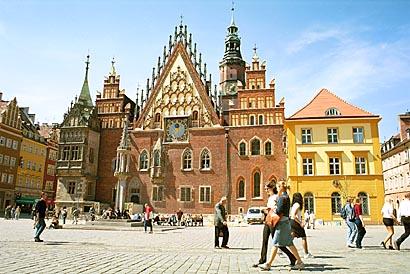 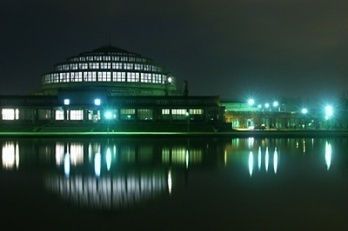 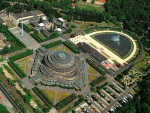 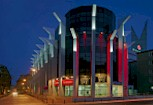 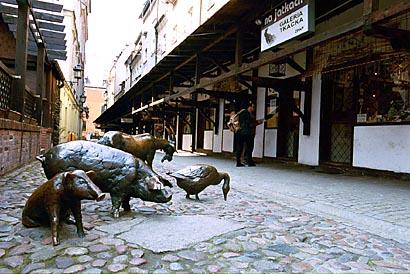 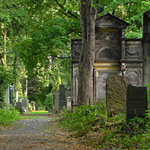 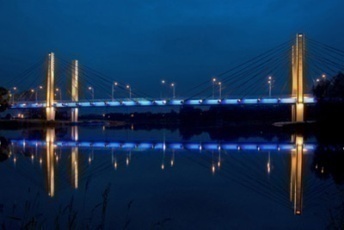 WYKONANIE 
BUDŻETU WROCŁAWIA 
ZA 2016 ROK
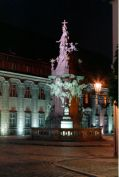 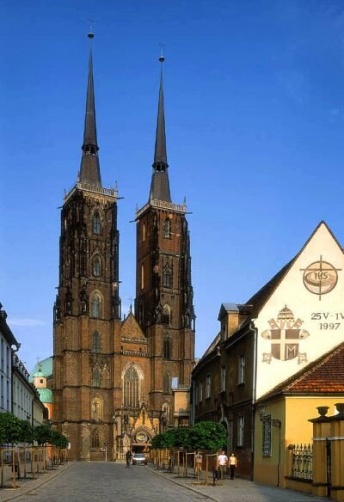 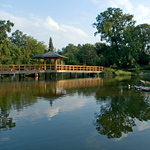 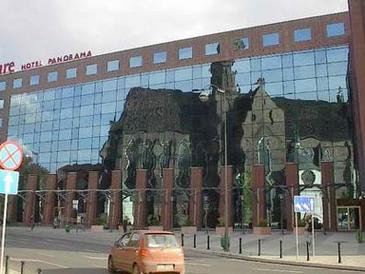 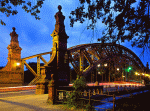 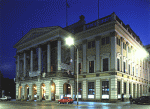 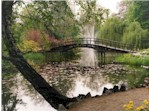 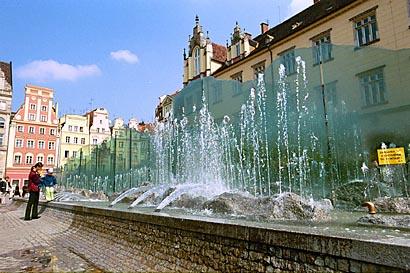 1
[Speaker Notes: Wzrost wskaźników w I półroczu 2004 r porównaniu do analogicznegookresu roku ubiegłego wynosi:
Dochody                 wzrost o    82.992.004 zł
Wydatki                  wzrost o    23.845.167 zł
Wynik finansowy   wzrost o    59.146.837 zł]
Wykonanie budżetu za 2016 rok
2
[Speaker Notes: Wzrost wskaźników w I półroczu 2004 r porównaniu do analogicznegookresu roku ubiegłego wynosi:
Dochody                 wzrost o    82.992.004 zł
Wydatki                  wzrost o    23.845.167 zł
Wynik finansowy   wzrost o    59.146.837 zł]
Wykonanie budżetu za 2016 rok
3
[Speaker Notes: Wzrost wskaźników w I półroczu 2004 r porównaniu do analogicznegookresu roku ubiegłego wynosi:
Dochody                 wzrost o    82.992.004 zł
Wydatki                  wzrost o    23.845.167 zł
Wynik finansowy   wzrost o    59.146.837 zł]
Dochody ogółem za 2016 rok
4
Wybrane dochody własne 2015-2016 (w tys. zł)
5
[Speaker Notes: W uchwale Rady Miejskiej Wrocławia zmieniającej budżet miasta na 2006 rok proponuje się wprowadzić następujące zmiany:
1. zwiększyć planowane dochody budżetu miasta o łączną kwotę 26.401.580 zł;
2. zwiększyć planowane wydatki budżetu miasta o łączną kwotę 26.401.580 zł.
Jednocześnie w ramach zmian planowanych wydatków dokonuje się:1. zwiększenia planowanych wydatków bieżących o kwotę 31.345.542 zł;2. zmniejszenia planowanych wydatków majątkowych o kwotę 4.943.962 zł,            w tym: zmniejszenie wydatków inwestycyjnych o kwotę 4.943.962 zł.]
Subwencje i dotacje 2015-2016 (w tys. zł)
6
[Speaker Notes: W uchwale Rady Miejskiej Wrocławia zmieniającej budżet miasta na 2006 rok proponuje się wprowadzić następujące zmiany:
1. zwiększyć planowane dochody budżetu miasta o łączną kwotę 26.401.580 zł;
2. zwiększyć planowane wydatki budżetu miasta o łączną kwotę 26.401.580 zł.
Jednocześnie w ramach zmian planowanych wydatków dokonuje się:1. zwiększenia planowanych wydatków bieżących o kwotę 31.345.542 zł;2. zmniejszenia planowanych wydatków majątkowych o kwotę 4.943.962 zł,            w tym: zmniejszenie wydatków inwestycyjnych o kwotę 4.943.962 zł.]
Udział w PIT i CIT w latach 2014-2016
7
[Speaker Notes: W uchwale Rady Miejskiej Wrocławia zmieniającej budżet miasta na 2006 rok proponuje się wprowadzić następujące zmiany:
1. zwiększyć planowane dochody budżetu miasta o łączną kwotę 26.401.580 zł;
2. zwiększyć planowane wydatki budżetu miasta o łączną kwotę 26.401.580 zł.
Jednocześnie w ramach zmian planowanych wydatków dokonuje się:1. zwiększenia planowanych wydatków bieżących o kwotę 31.345.542 zł;2. zmniejszenia planowanych wydatków majątkowych o kwotę 4.943.962 zł,            w tym: zmniejszenie wydatków inwestycyjnych o kwotę 4.943.962 zł.]
Wykonanie wydatków ogółem za 2016 r. - struktura
Struktura

28,6 %
15,4 %
14,2 %
11,1 %
6,9 %
6,5 %
5,1 %
5,0 %
7,2 %
Dział

  1. Oświata i wychowanie
  2. Transport i łączność 
  3. Pomoc społeczna
  4. Gospodarka komunalna
  5. Gospodarka mieszkaniowa
  6. Administracja publiczna
  7. Różne rozliczenia
  8. Kultura
  9. Pozostałe
i
8
Wydatki ogółem – wykonanie za 2016 rok
i
9
Wydatki ogółem – wykonanie za 2016 rok
10
Wydatki bieżące – wybrane działy 2015-2016 (w tys. zł)
Wykonanie wydatków inwestycyjnych za 2016 r. - struktura
Dział

  1. Transport i łączność
  2. Oświata i wychowanie
  3. Gospodarka komunalna
  4. Gospodarka mieszkaniowa
  5. Kultura fizyczna i sport
  6. Kultura i ochrona
      dziedzictwa narodowego
  7. Pozostałe
Struktura

33,2 %
14,1 %
14,0 %
12,8%
10,8%
9,7 %
5,3%
12
Programy inwestycyjne w 2016 roku
13
[Speaker Notes: W uchwale Rady Miejskiej Wrocławia zmieniającej budżet miasta na 2006 rok proponuje się wprowadzić następujące zmiany:
1. zwiększyć planowane dochody budżetu miasta o łączną kwotę 26.401.580 zł;
2. zwiększyć planowane wydatki budżetu miasta o łączną kwotę 26.401.580 zł.
Jednocześnie w ramach zmian planowanych wydatków dokonuje się:1. zwiększenia planowanych wydatków bieżących o kwotę 31.345.542 zł;2. zmniejszenia planowanych wydatków majątkowych o kwotę 4.943.962 zł,            w tym: zmniejszenie wydatków inwestycyjnych o kwotę 4.943.962 zł.]
Programy inwestycyjne w 2016 roku – c.d.
14
[Speaker Notes: W uchwale Rady Miejskiej Wrocławia zmieniającej budżet miasta na 2006 rok proponuje się wprowadzić następujące zmiany:
1. zwiększyć planowane dochody budżetu miasta o łączną kwotę 26.401.580 zł;
2. zwiększyć planowane wydatki budżetu miasta o łączną kwotę 26.401.580 zł.
Jednocześnie w ramach zmian planowanych wydatków dokonuje się:1. zwiększenia planowanych wydatków bieżących o kwotę 31.345.542 zł;2. zmniejszenia planowanych wydatków majątkowych o kwotę 4.943.962 zł,            w tym: zmniejszenie wydatków inwestycyjnych o kwotę 4.943.962 zł.]
Dochody bieżące i wydatki bieżące - porównanie w latach 2014-2016
Zrównoważony budżet bieżący
Limit Zadłużenia
16
[Speaker Notes: Wzrost wskaźników w I półroczu 2004 r porównaniu do analogicznegookresu roku ubiegłego wynosi:
Dochody                 wzrost o    82.992.004 zł
Wydatki                  wzrost o    23.845.167 zł
Wynik finansowy   wzrost o    59.146.837 zł]